سورة التّين 95 – 8 آيات
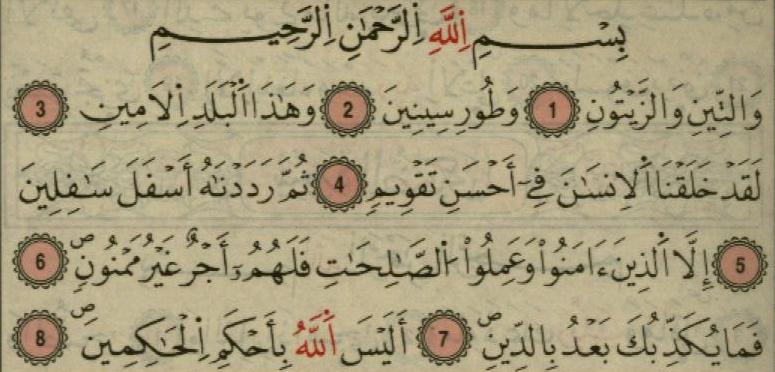 سورة التّين 95 – 8 آيات
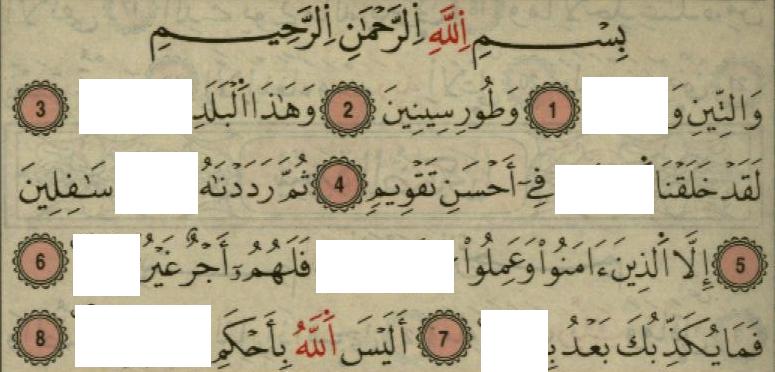 سورة التّين 95 – 8 آيات
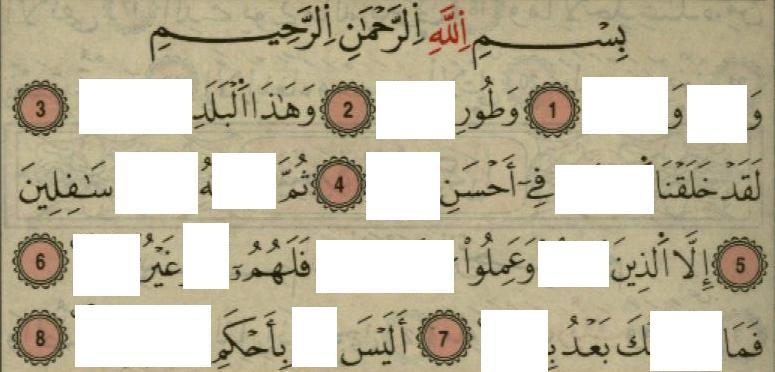 سورة التّين 95 – 8 آيات
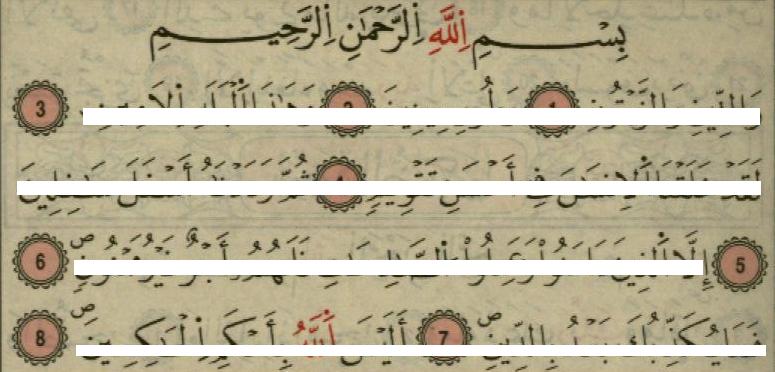